Tammi
Marras
Helmi
Maalis
Huhti
Joulu
KAUSI ALKAA!
Pelaajaluettelon päivittäminen ja yhteystiedot ajan tasalle 
Toimihenkilöiden ilmoittaminen seuralle
Edellisen vuoden tilinpäätöksen toimittaminen seuralle
Mahdolliset varustehankinnat
Poikkeuslupien (yli-ikäisyys ja kaksoisedustus) anomukset seuralle
Pelisäännöt sähköisesti seuran webmasterille
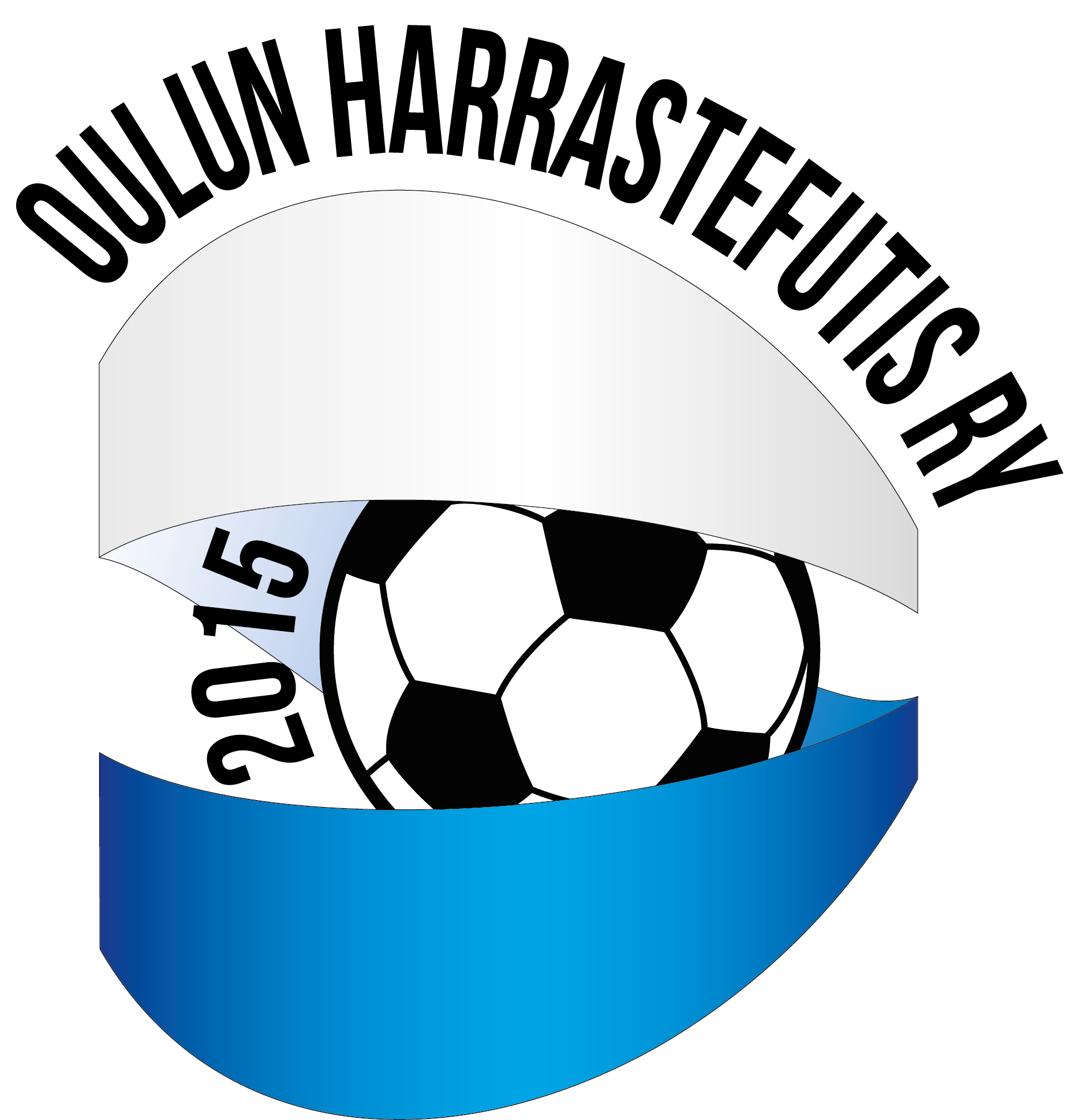 Tammi
Must
To
Do
1
2
3
4
5
6
7
8
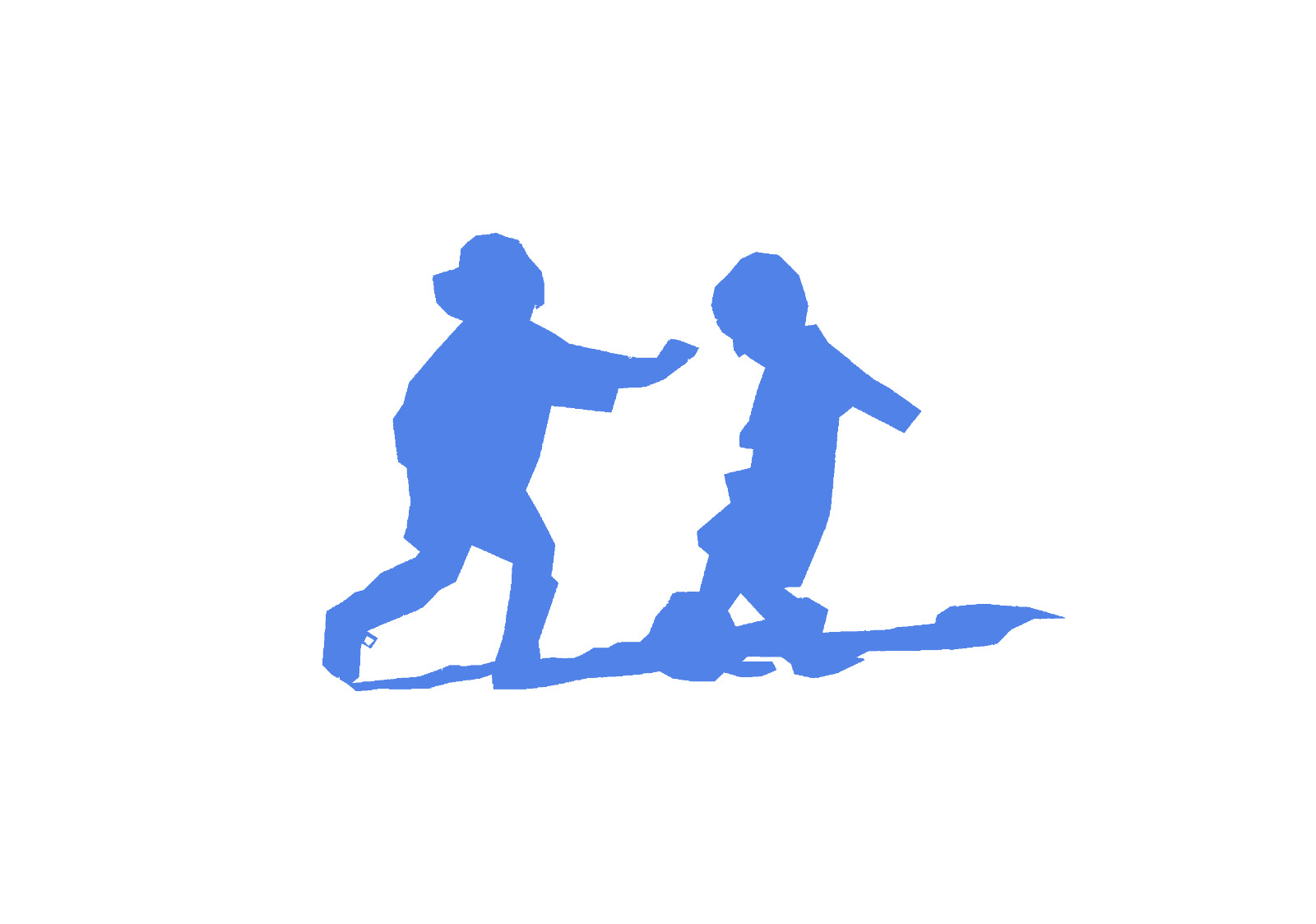 Joukkueen vuosikello
Oulun Harrastefutis ry
2020
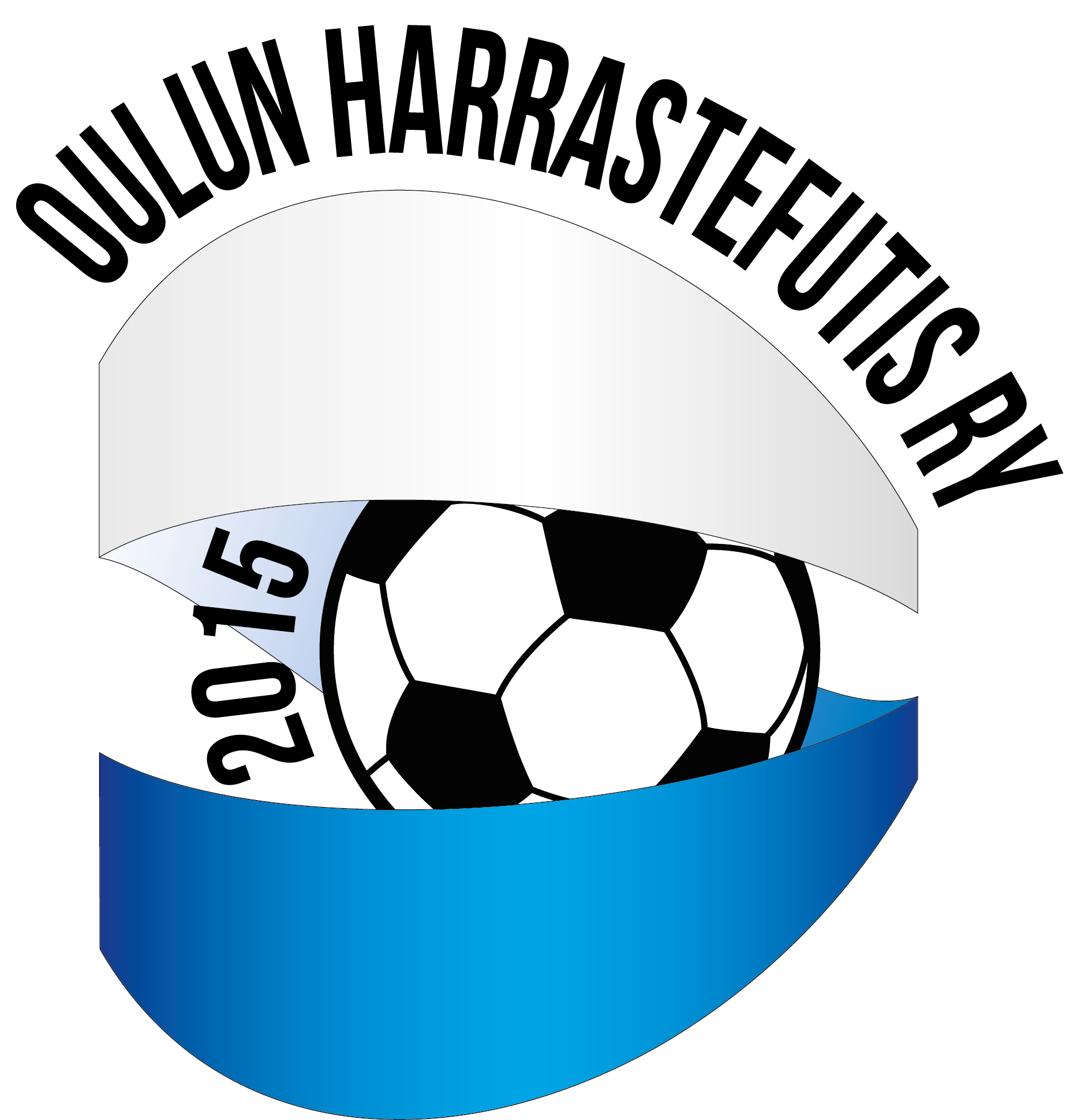 Loka
Syys
Elo
Heinä
Kesä
Touko
Toimintasuunnitelman ja talousarvion laadinta alkaa
Urheilun pelisääntöjen valmistelu alkaa
KESÄ KAUSI ALKAA!
KAUSI PÄÄTTYY!
Vanhempainkokous